Human Box Plot
Box and Whisker Plots
Essential Question
How and for what types of data might a box and whisker plot be useful when displaying data? 
What data points are unclear when using a box and whisker plot?
Lesson Objectives
Find the minimum, maximum, median, and quartiles of a set of numbers.
Use these numbers to create a box plot.
Happy Birthday to You!
On which day of the month were you born?
Find the number that corresponds to your birthday and stand behind it.
If more than one person has the same birthday, stand behind the same number in order of oldest to youngest.
Dot Plot
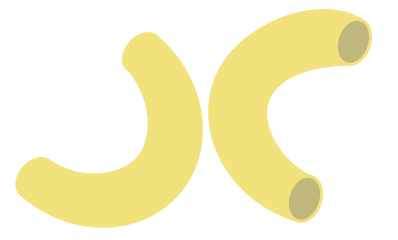 We just made a dot plot!
Discuss your answers to the following questions with an Elbow Partner:
What do you notice about our dot plot?
What other ways could we display our birthday data?
1
2
3
4
5
6
[Speaker Notes: K20 Center. (n.d.). Elbow partners. Strategies. https://learn.k20center.ou.edu/strategy/116]
Creating Our Box and Whisker Plot
Where is our maximum?
Where is our minimum?
Where is our median?
Where is our quartile 1?
Where is our quartile 3?
1
2
3
4
5
6
Parts of a Box and Whisker Plot
With a partner, write definitions for the parts of a box and whisker plot. 
Describe how to find each part.
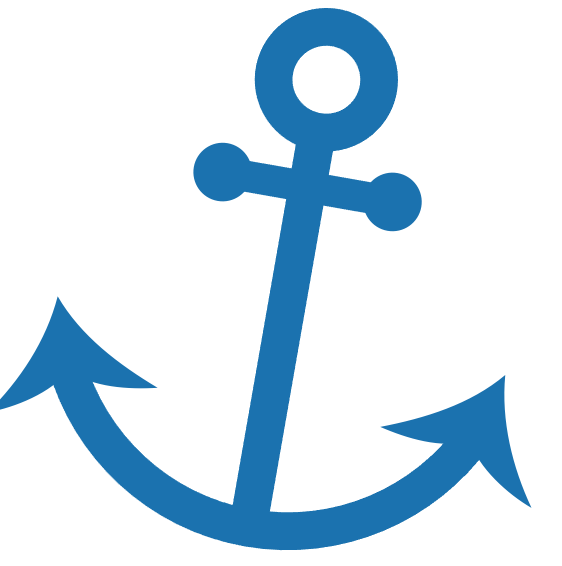 Box and Whisker Plot Anchor Chart
Create a poster with an image of a box and whisker plot.
Label each term: maximum, minimum, median, quartile 1, quartile 3.
Explain what they represent and how to find them.
[Speaker Notes: K20 Center. (n.d.). Anchor charts. Strategies. https://learn.k20center.ou.edu/strategy/2364]
Box and Whisker Plot Practice
Visit https://bit.ly/3DLAxqN
Complete three practice box and whisker plots.
Refer to the Anchor Charts if you need help.
Data Graphing
Create a box and whisker plot using a new set of data. 
Use either the data provided or collect your own set of data.
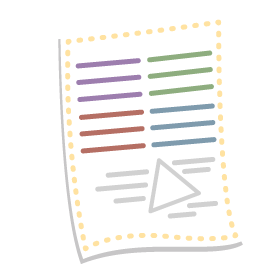 Box and Whisker Plot One-Pager
Create a One-Pager about your data. Include the following items:
a border that represents your data
sketches that represent your data
three questions with answers about your data 
a summary of the importance of box and whisker plots
[Speaker Notes: K20 Center. (n.d.). One-pager. Strategies. https://learn.k20center.ou.edu/strategy/72]
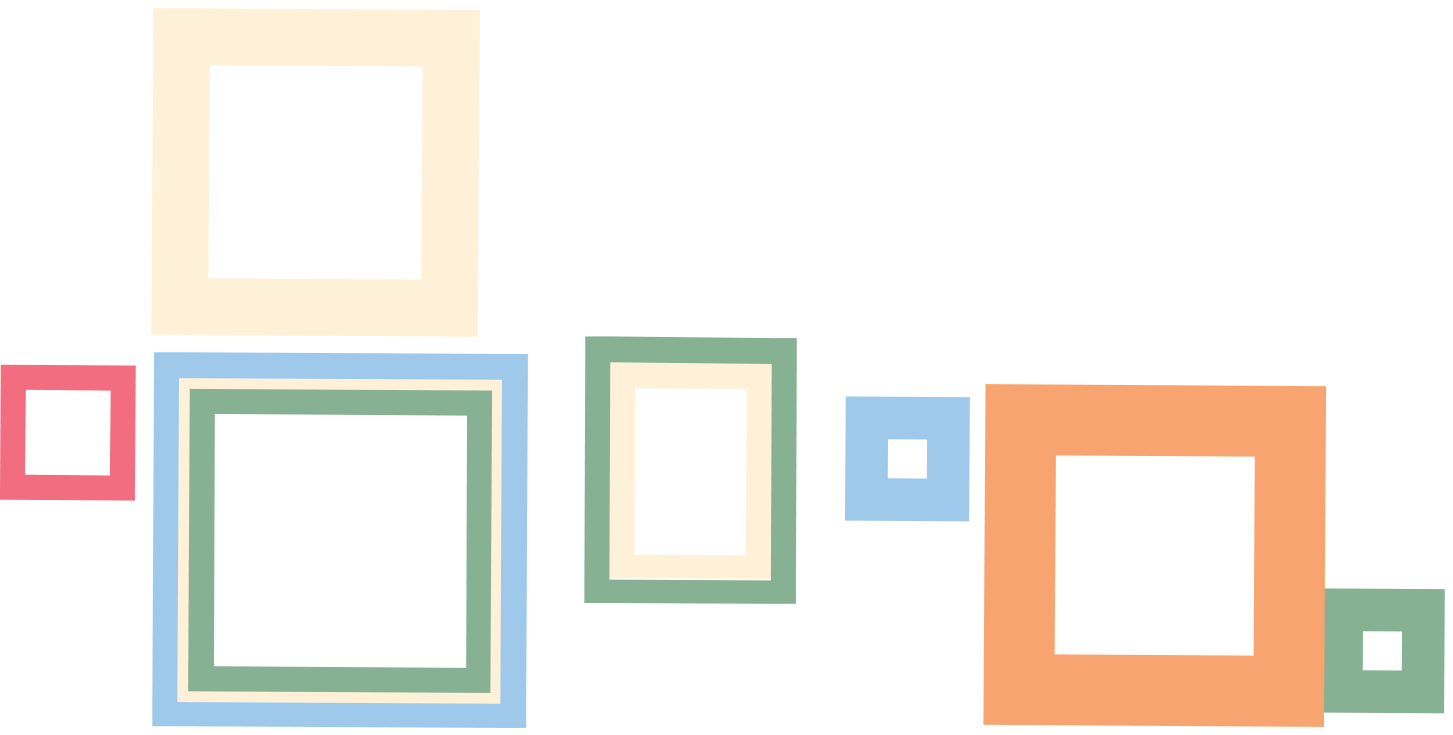 One-Pager Gallery Walk
Display your One-Pager.
Walk around the classroom and observe other students’ work.
What similarities and differences do you notice? 
What did you learn from other students’ representations?
[Speaker Notes: K20 Center. (n.d.). Gallery walk/carousel. Strategies. https://learn.k20center.ou.edu/strategy/118 
K20 Center. (n.d.). One-pager. Strategies. https://learn.k20center.ou.edu/strategy/72]
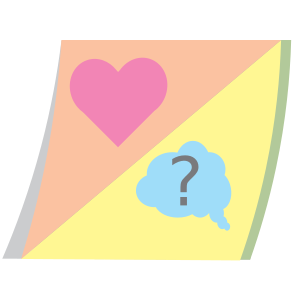 How Am I Feeling? What Am I Thinking?
Draw a line down the middle of your sticky note. 
On one side, draw an image that represents how you are feeling after this lesson.
On the other side, write a sentence explaining what you understand or think after this lesson.
[Speaker Notes: K20 Center. (n.d.). How am I feeling? What am I thinking?. Strategies. https://learn.k20center.ou.edu/strategy/187]